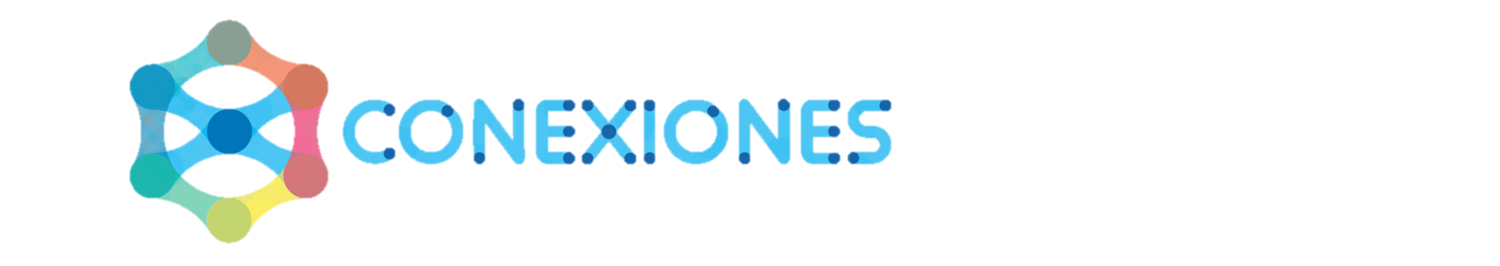 Instituto Progreso y Esperanza
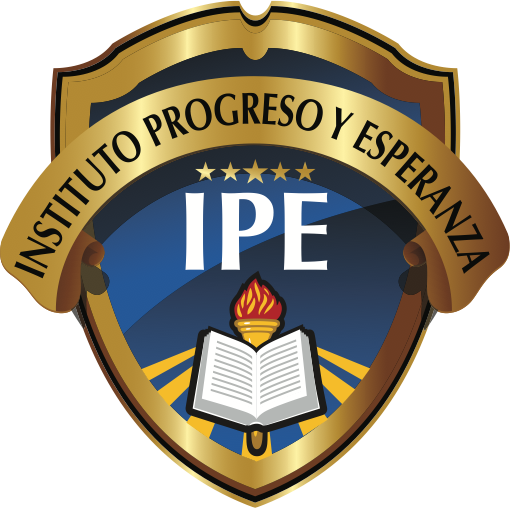 Equipo   4
Cuarto Grado 
Grupo 4030
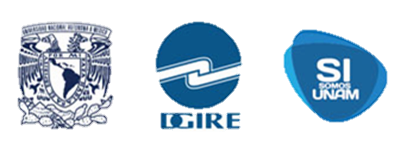 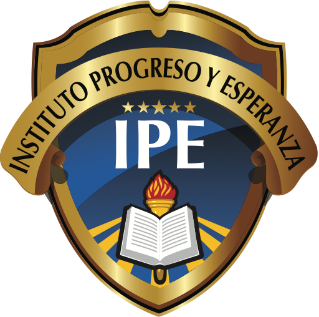 Albarrán Montero Martha Olga (gpo.4030)   “ Historia Universal III“
Arroyo Hernández Héctor Manuel (gpo.4030)  “Proyectos de Emprendimiento IV”
Gregorio Vázquez Lucía (gpo.4030 )  “Física III”
Landero Lara Manuel Ernesto (gpo.4030) “Lógica”
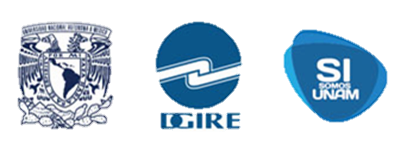 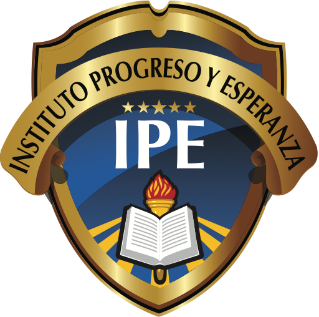 Ciclo escolar     2022/ 2023
Fecha de inicio: 22 de marzo de 2023
Fecha de Termino: 08 de mayo de 2023
Cuarto GRADO DE PREPARATORIA
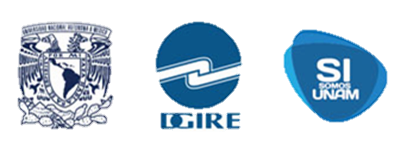 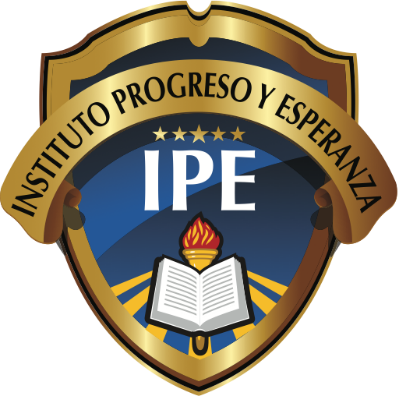 PROYECTO
Diseño de un sistema de riego para las áreas verdes en el IPE
Ciclo escolar     2022 / 2023
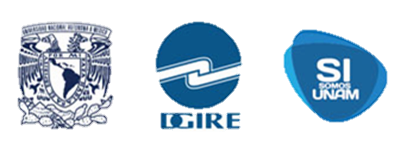 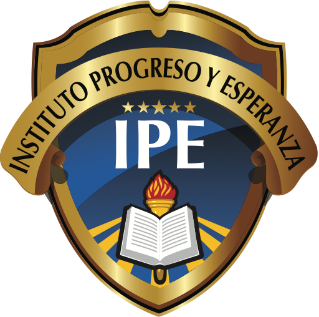 ÍNDICE
5.a C.A.I.A.C. Conclusiones generales. Interdisciplinariedad
      Fotografías de la sesión
5.b Organizador gráfico
5.c Introducción 
5.d Objetivo general
      Objetivo de cada asignatura
5.e Pregunta generadora
5.f Contenido. Temas y productos propuestos
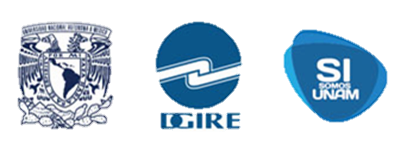 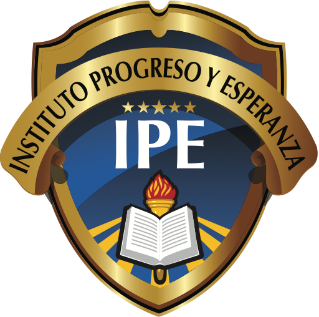 5.g Planeación general
      5.g.1.Planeación día a día
5.g.1.1.Seguimiento
     		 5.g.1.2. Evaluación
     		 5.g.1.3. Autoevaluación y coevaluación
5.h Reflexión. Grupo interdisciplinario
5.i 4. Organizador gráfico. Preguntas esenciales
5.i.5. Organizador gráfico. Proceso de indagación
     6. A.M.E. general
     7. E.I.P. Resumen
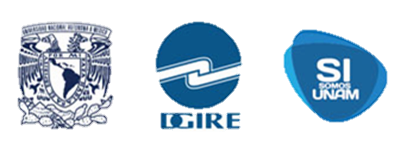 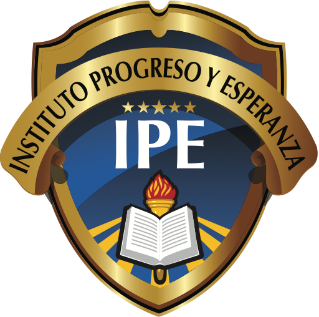 8. E.I.P. Elaboración de proyecto
       9. Fotografías
     10. Evaluación .Tipos y herramientas de aprendizaje
      11. Evaluación. Formatos. Prerrequisitos
      12. Evaluación. Formatos. Grupo heterogéneo
      13. Lista de pasos para realizar una infografía
      14. Infografía
      15. Reflexiones personales
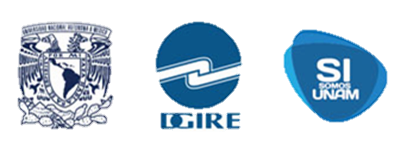 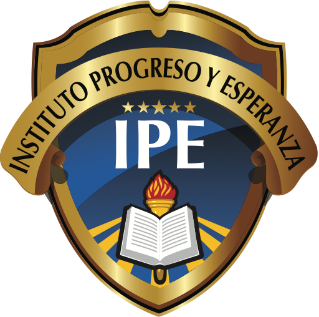 CUADRO DE ANÁLISIS DE LA  INTERDISCIPLINARIEDAD Y APRENDIZAJE COOPERATIVO
CONCLUSIONES GENERALES
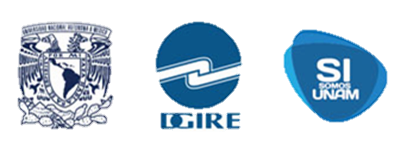 La Interdisciplinariedad
        .
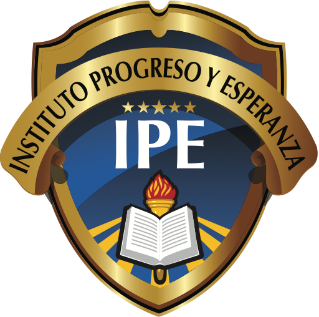 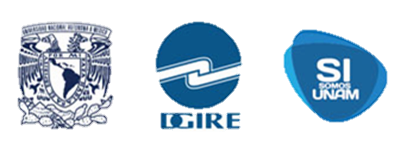 Reunión de trabajo # 1 C.A.I.A.C.
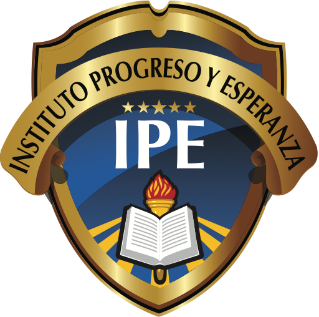 2. ¿Qué característica tiene?
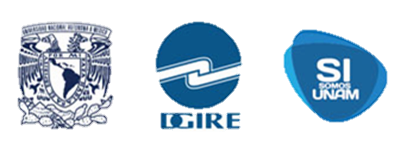 PUNTOS A CONSIDERAR SOBRE EL APRENDIZAJE COOPERATIVO
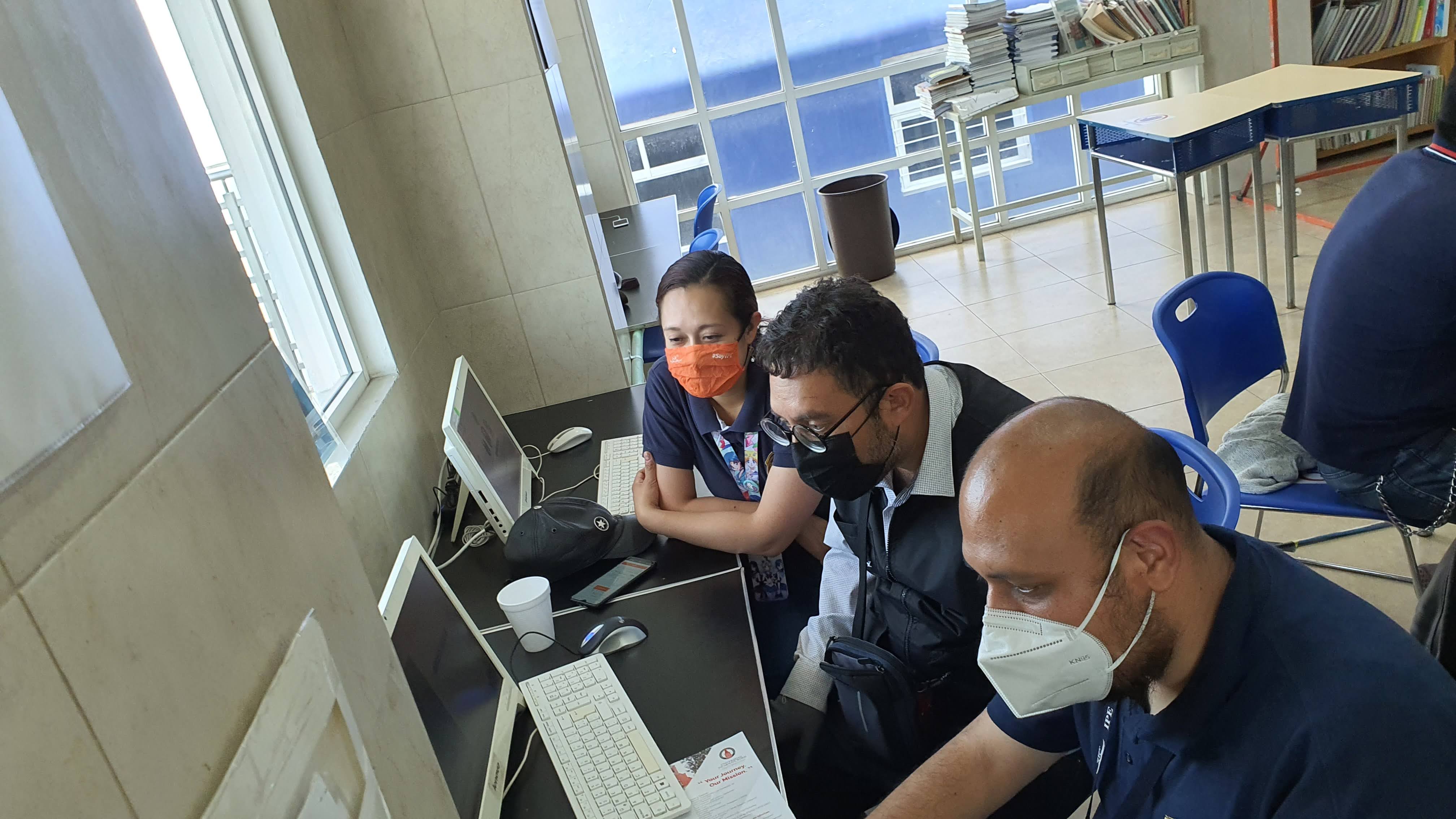 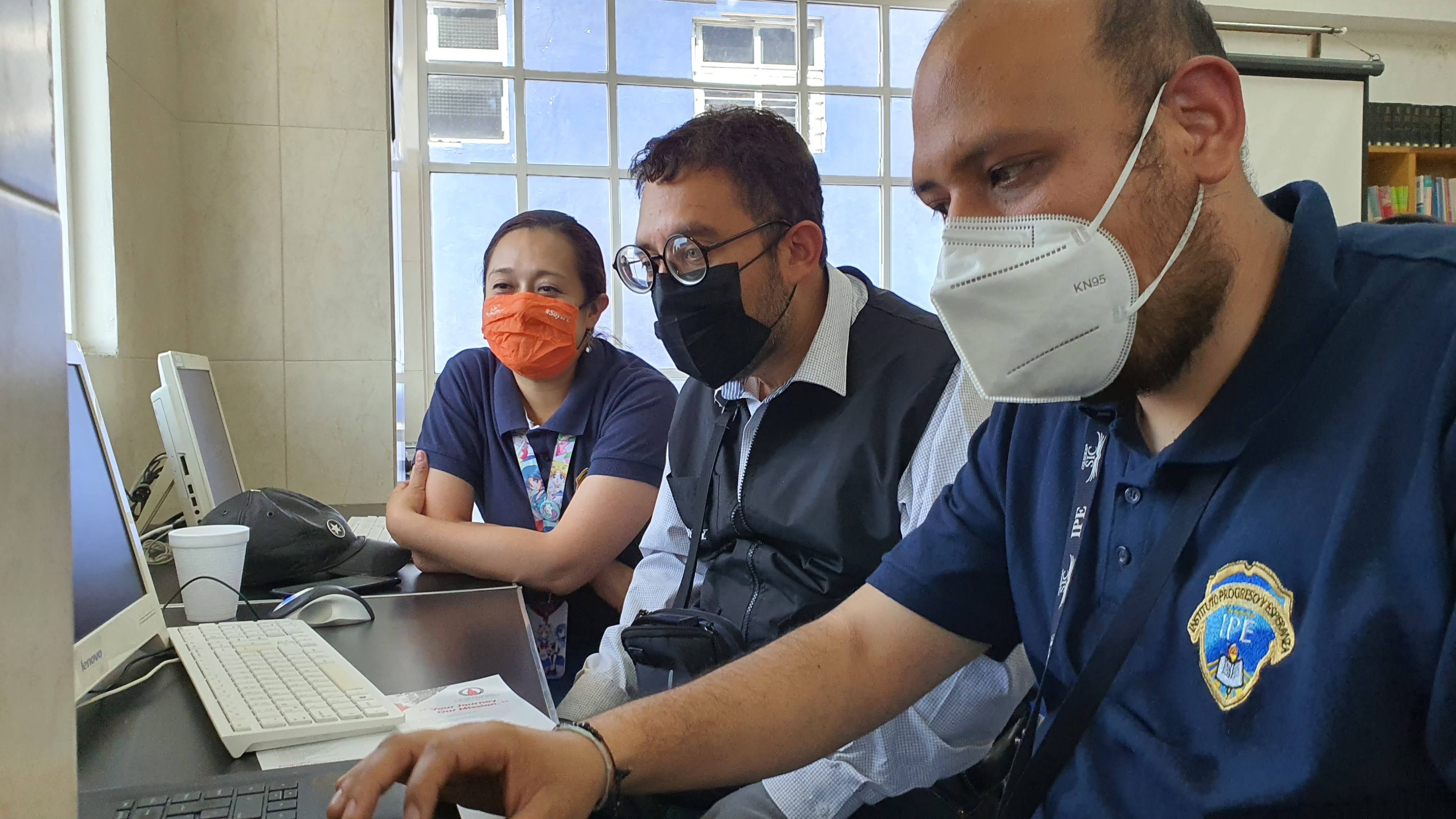 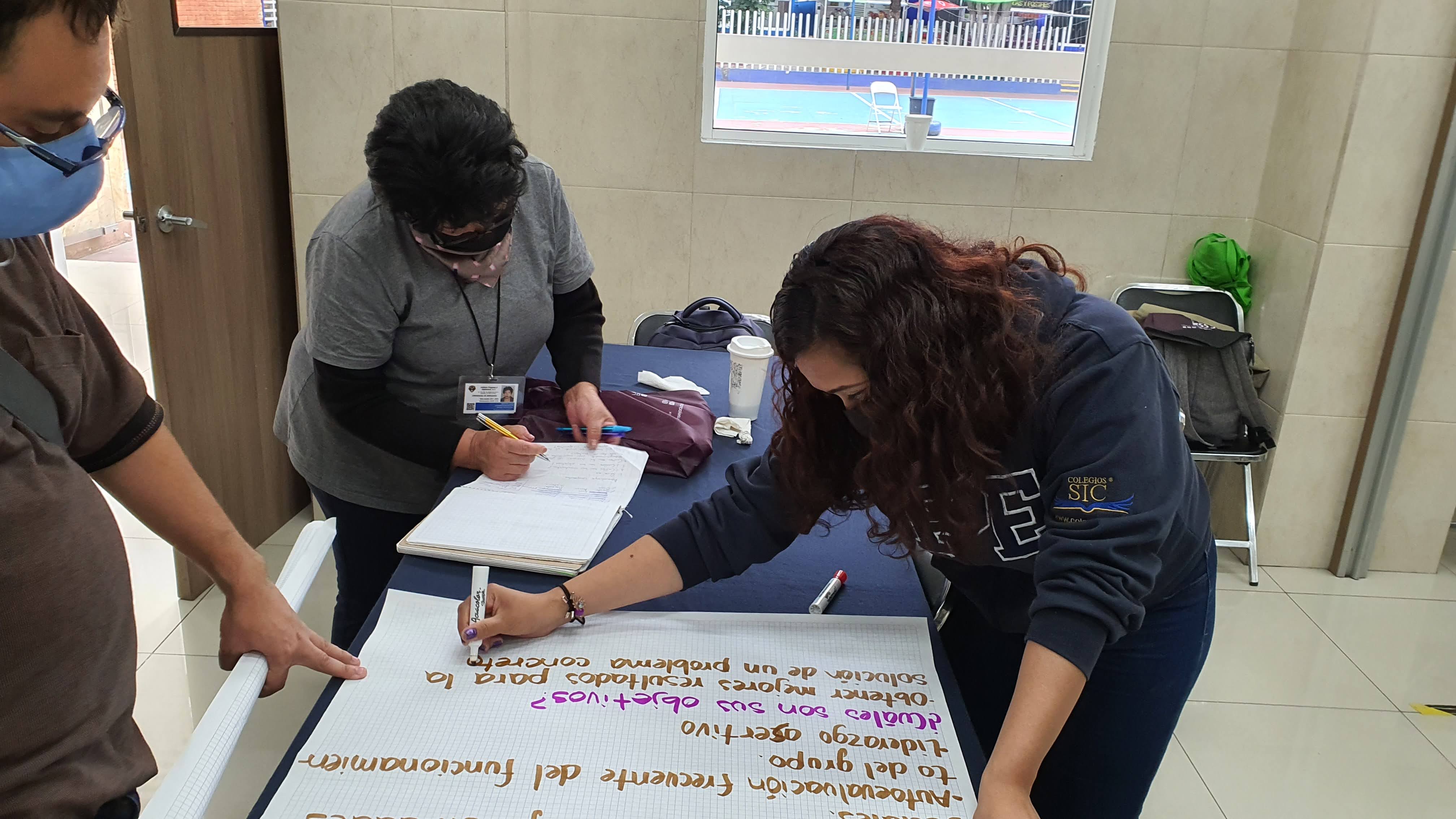 Propuesta del grupo heterogéneo sobre interdisciplinariedad
Interdisciplinariedad es la  relación recíproca de varias disciplinas que interactúan para resolver un problema de la vida cotidiana. Implica que los alumnos ponen en práctica sus aprendizajes en distintas asignaturas para lograr un objetivo concreto.

Entonces, un trabajo interdisciplinario integra los enfoques de diversas áreas de conocimiento, con el fin de estudiar y resolver un problema complejo.
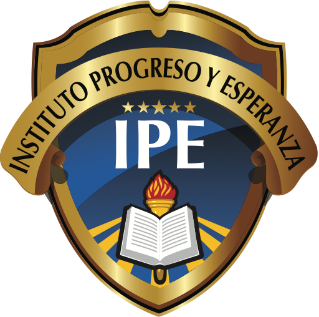 CUADRO DE ANÁLISIS DE LA INTERDISCIPLINARIEDAD Y  APRENDIZAJE COOPERATIVO

CONCLUSIONES GENERALES
Módulo 5: Creación del Prototipo 
5.1. SCAMPER 
5.2 Mapa de construcción y funcionamiento del prototipo
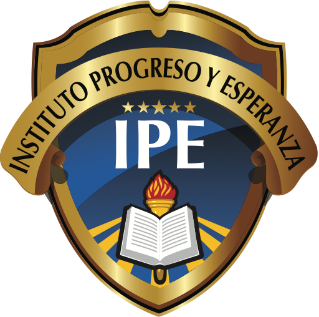 Palabras clave 
Sustituir
Combinar 
Adaptar 
Modificar
Poner en otro uso 
Eliminar 
Revertir
Palabras clave:
Energía
Sustentabilidad
Ingeniería 
Construcción
Proyectos
Historia

3.4 Transformaciones, tensiones y desafíos de los procesos urbanos.
-Desarrollo Urbano
-Tensiones sociales
-Desafíos contemporáneos
-Sociedad civil
-Organización civil
-Derechos humanos
-Participación ciudadana
Interdisciplinariedad
Física:

2.6 Diferentes tipos de energía: mecánica, eólica, solar, química, nuclea
 2.9 Sustentabilidad y contaminación
Historia Universal III
Física III
Lógica
Integración de habilidades lógicas y argumentativas para la construcción de argumentos (elementos y partes del escrito argumentativo, supuestos, intenciones e implicaciones)
Contenidos procedimentales
Elaboración de argumentación acorde con los esquemas argumentativos contemporáneos.
Contenidos actitudinales 
Valoración de la argumentación escrita para la defensa de una postura propia, así como para intercambiar razones y realizar discusiones constructivas para resolver conflictos y llegar a acuerdos
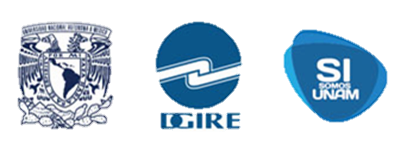 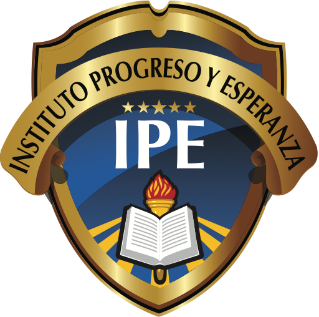 Introducción y/o justificación del proyecto.
I.	Contexto. Justifica las circunstancias o elementos de la realidad en la que se da el problema o propuesta.     Introducción y/o justificación del proyecto.
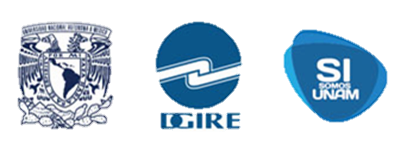 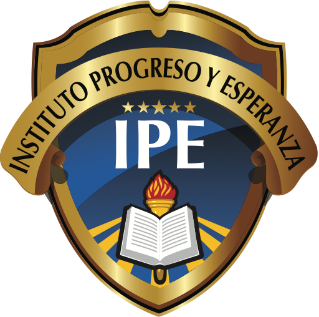 III. Objetivo general del proyecto. Toma en cuenta a todas las asignaturas  involucradas.
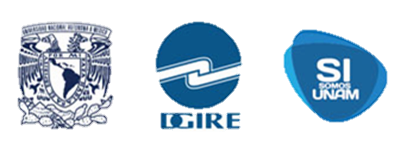 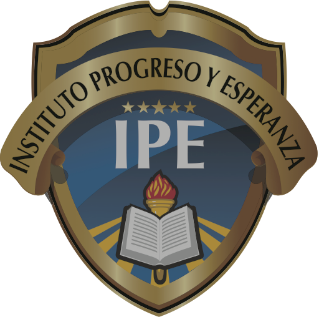 IV. Disciplinas involucradas en el  trabajo interdisciplinario.
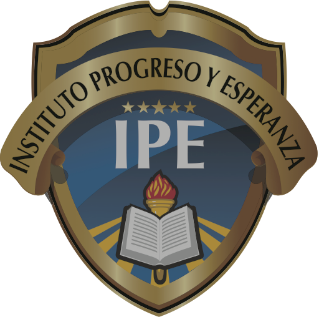 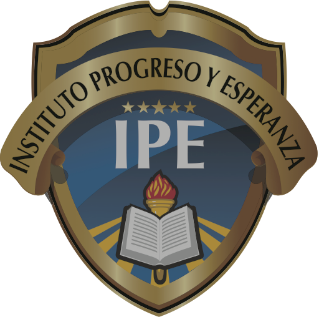 V. Esquema del proceso de construcción del proyecto por disciplinas.
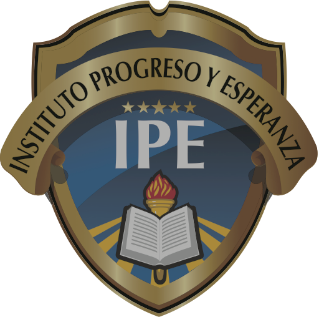 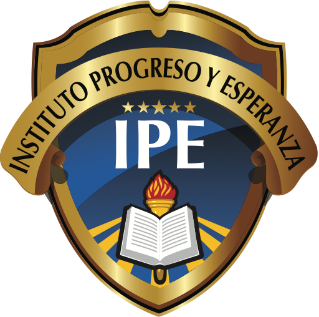 ACTIVIDAD INTERDISCIPLINARIA:
Secuencia didáctica:

Objetivo de la secuencia
Grado a quien va dirigida la secuencia
Justificación de la actividad
Asignaturas
Fuentes de consulta
Actividad de apertura
Actividad desarrollo
Actividad de cierre
Evidencias
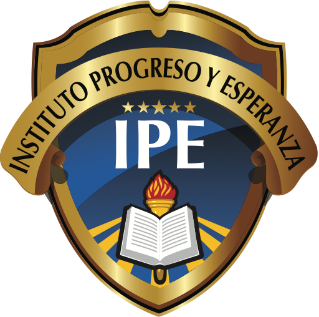 Cronograma de actividades:
Evidencias:
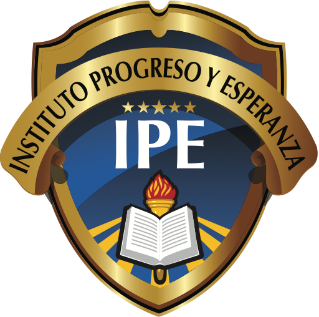 Encuesta Google Forms:
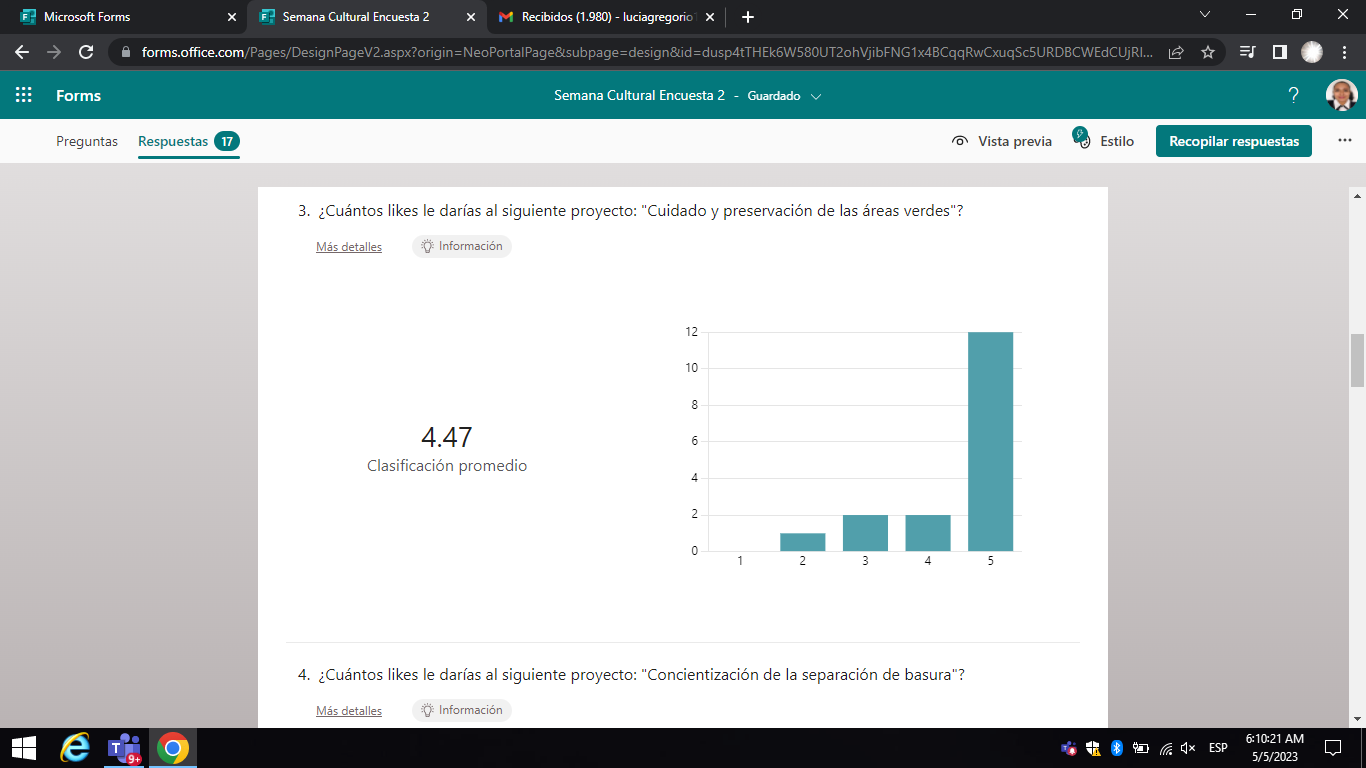 Evidencias:
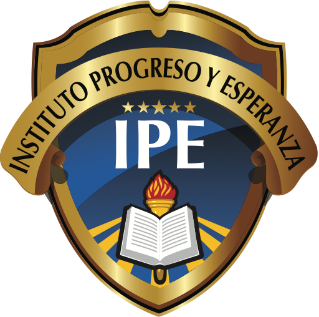 Encuesta Google Forms:
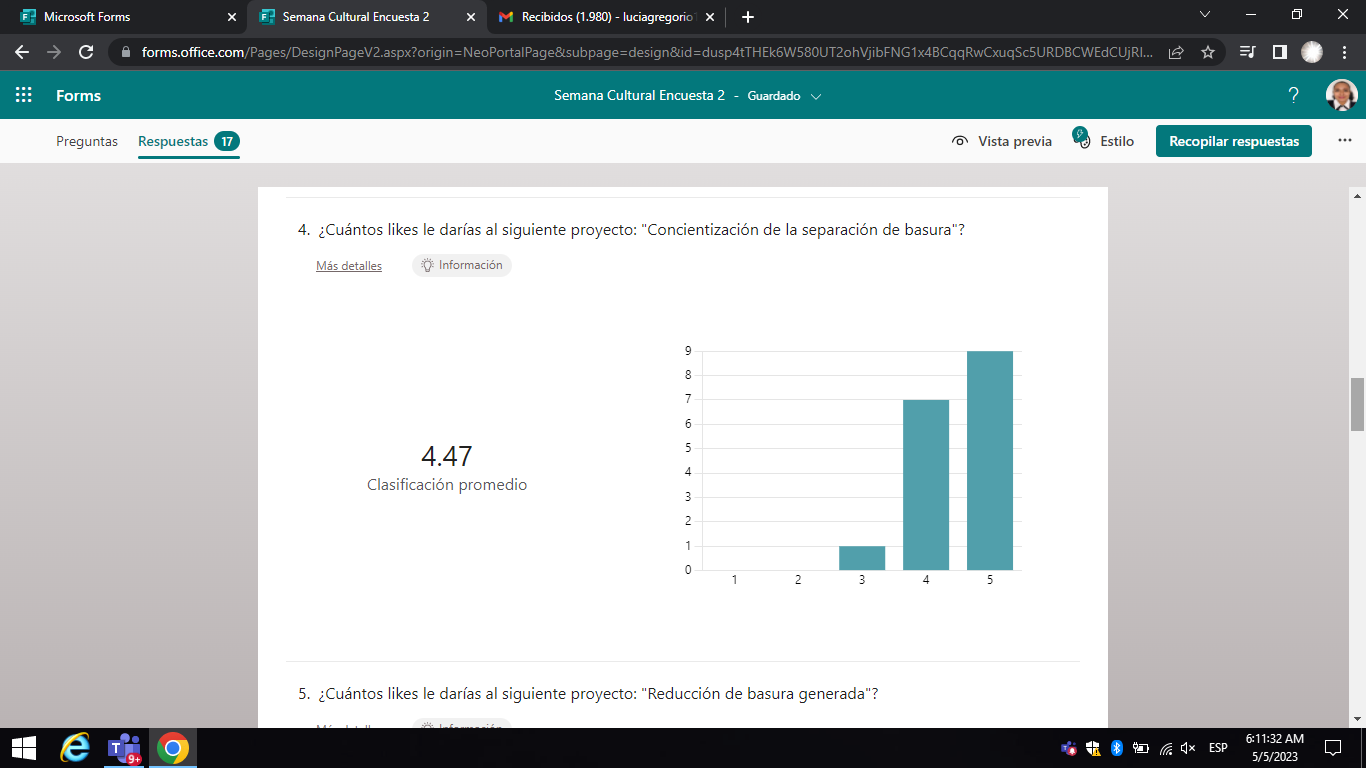 Evidencias:
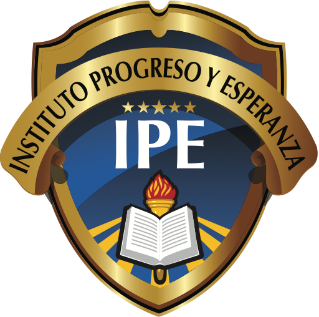 Encuesta Google Forms:
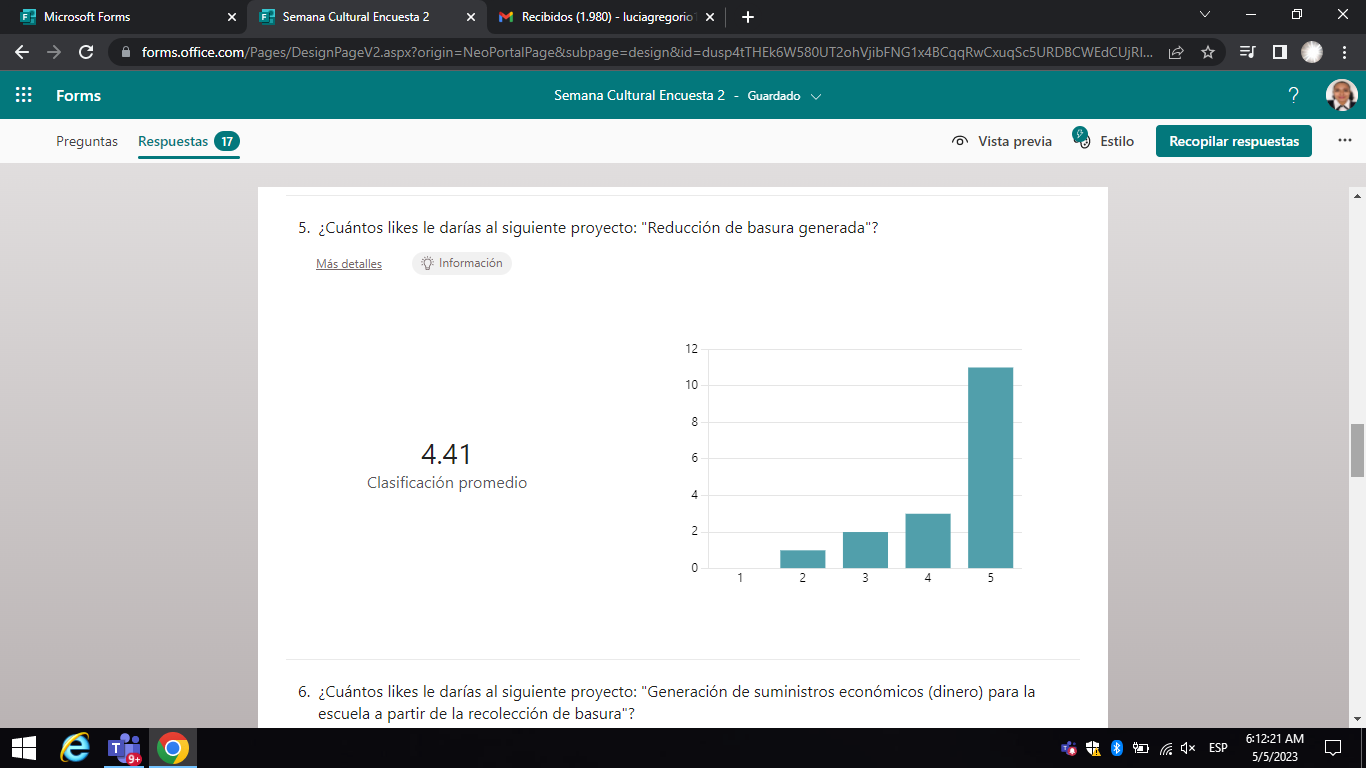 Evidencias:
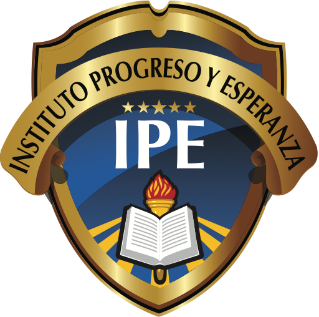 Encuesta Google Forms:
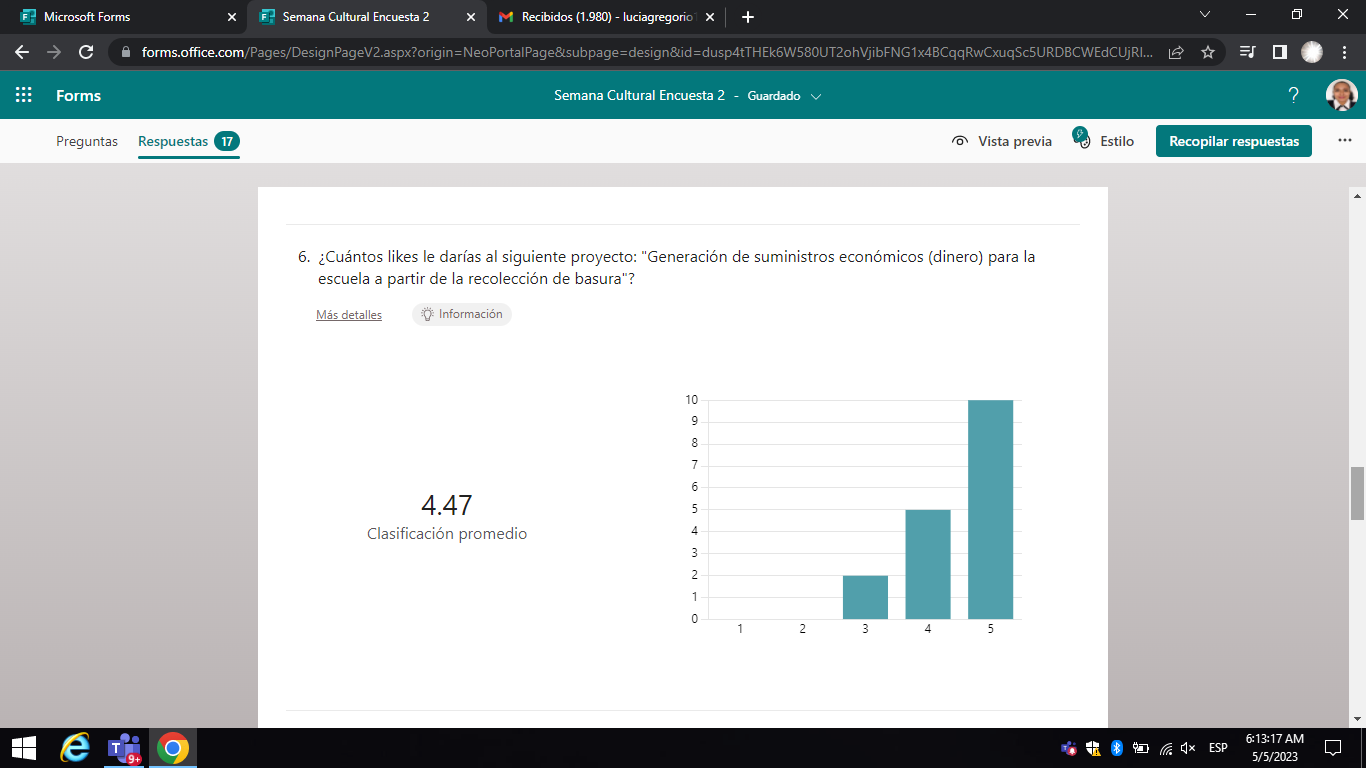 Evidencias:
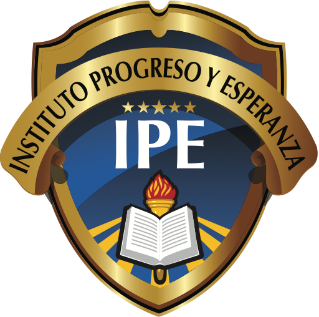 Encuesta Google Forms:
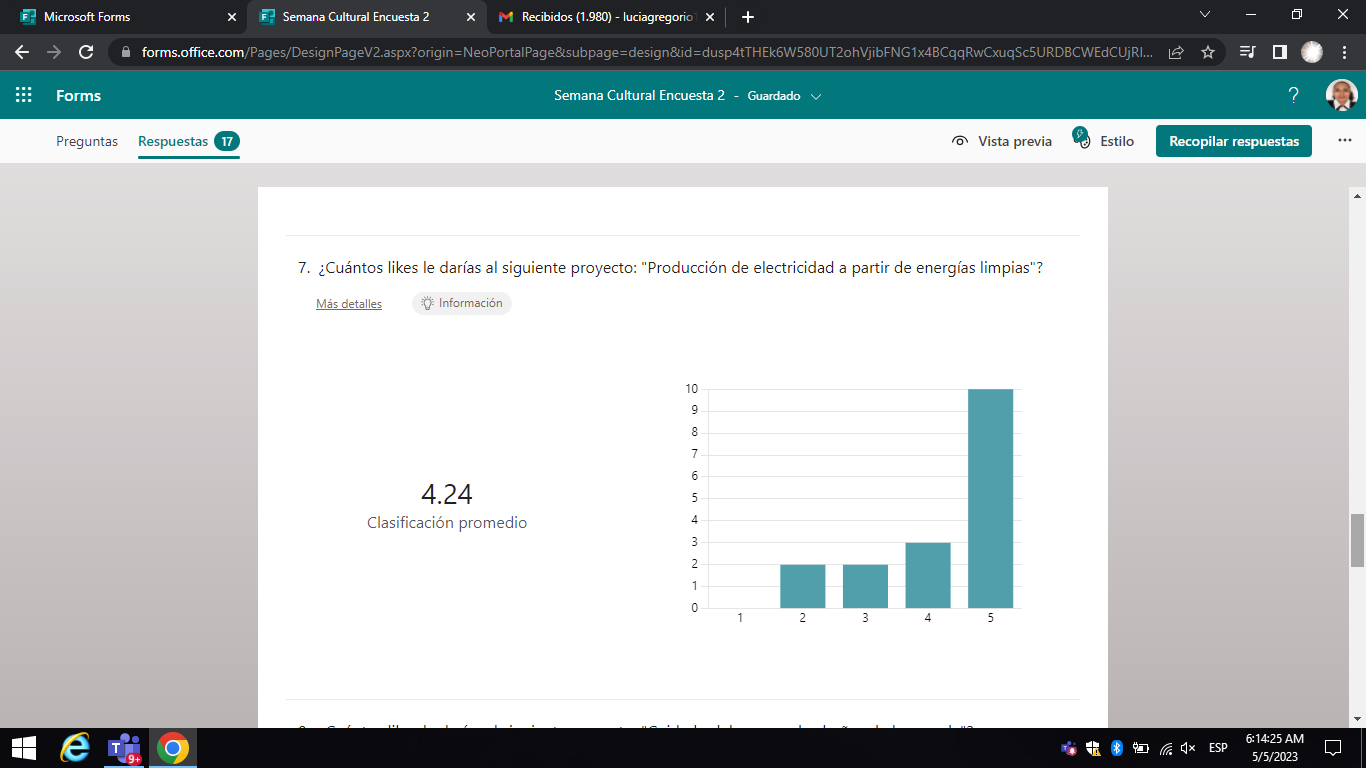 Evidencias:
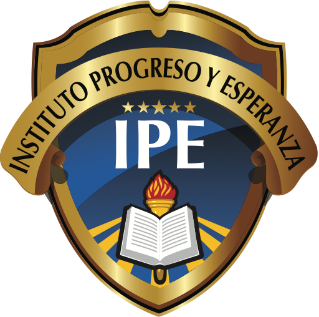 Encuesta Google Forms:
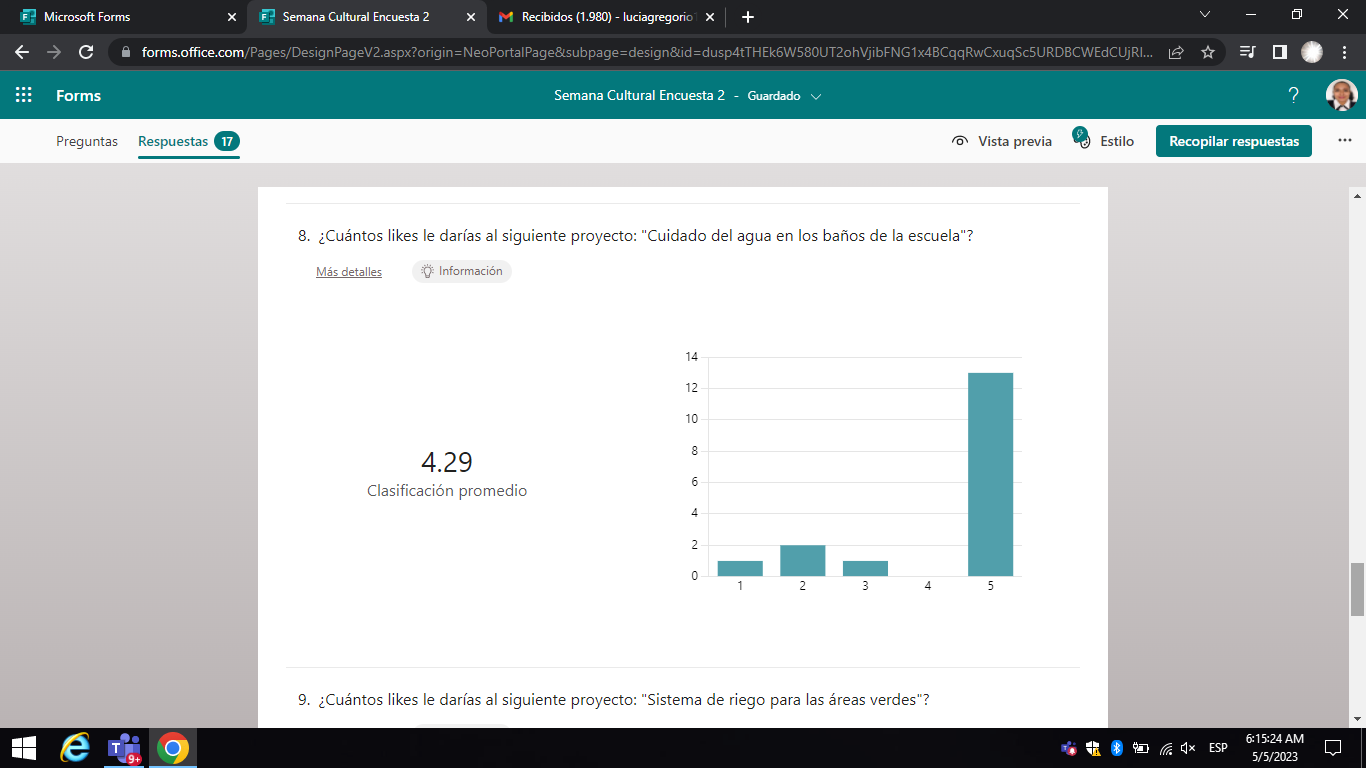 Evidencias:
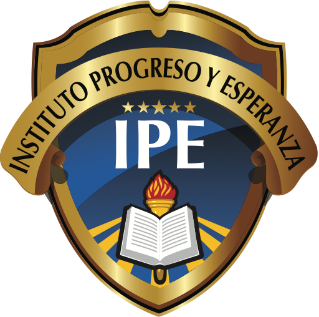 Encuesta Google Forms:
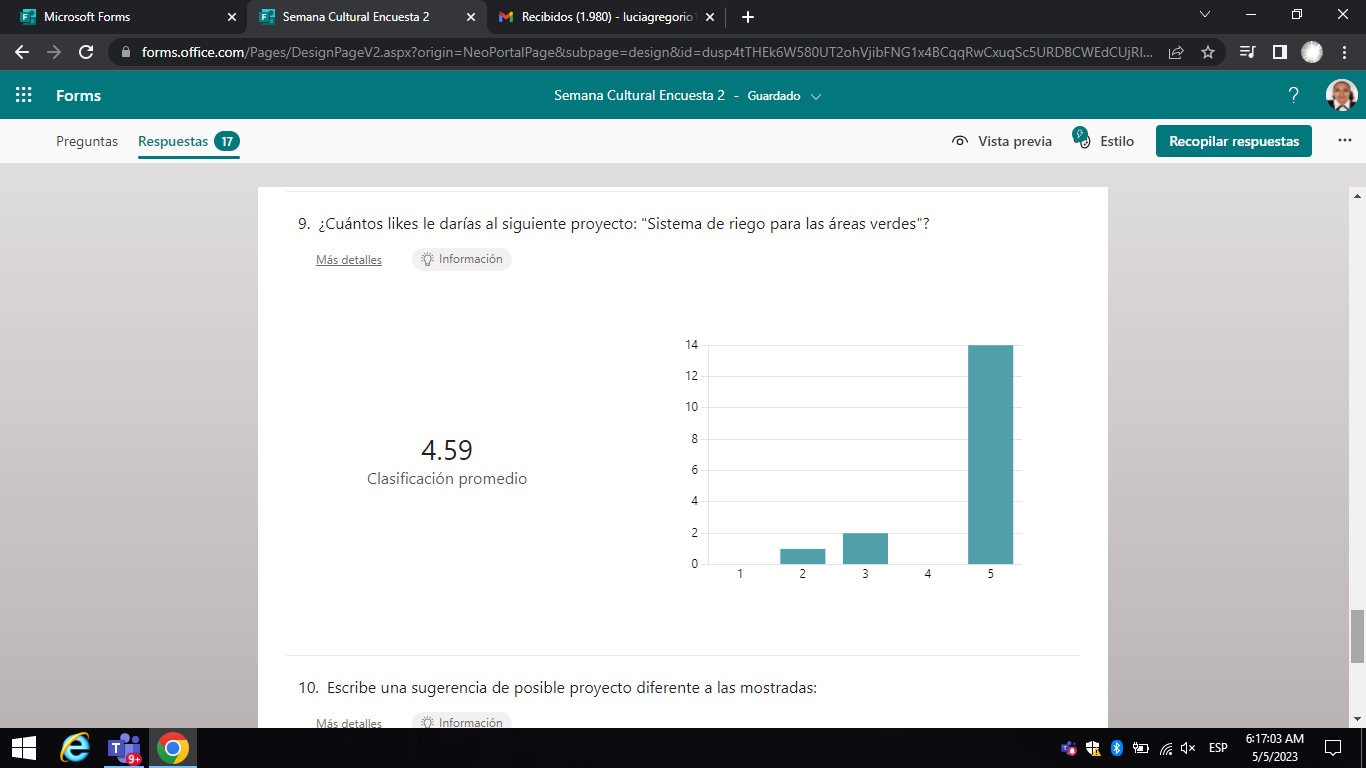 Evidencias:
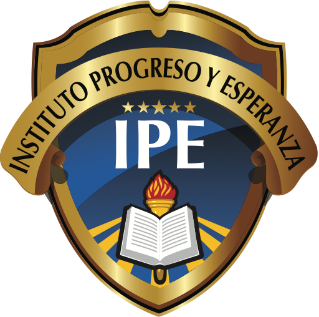 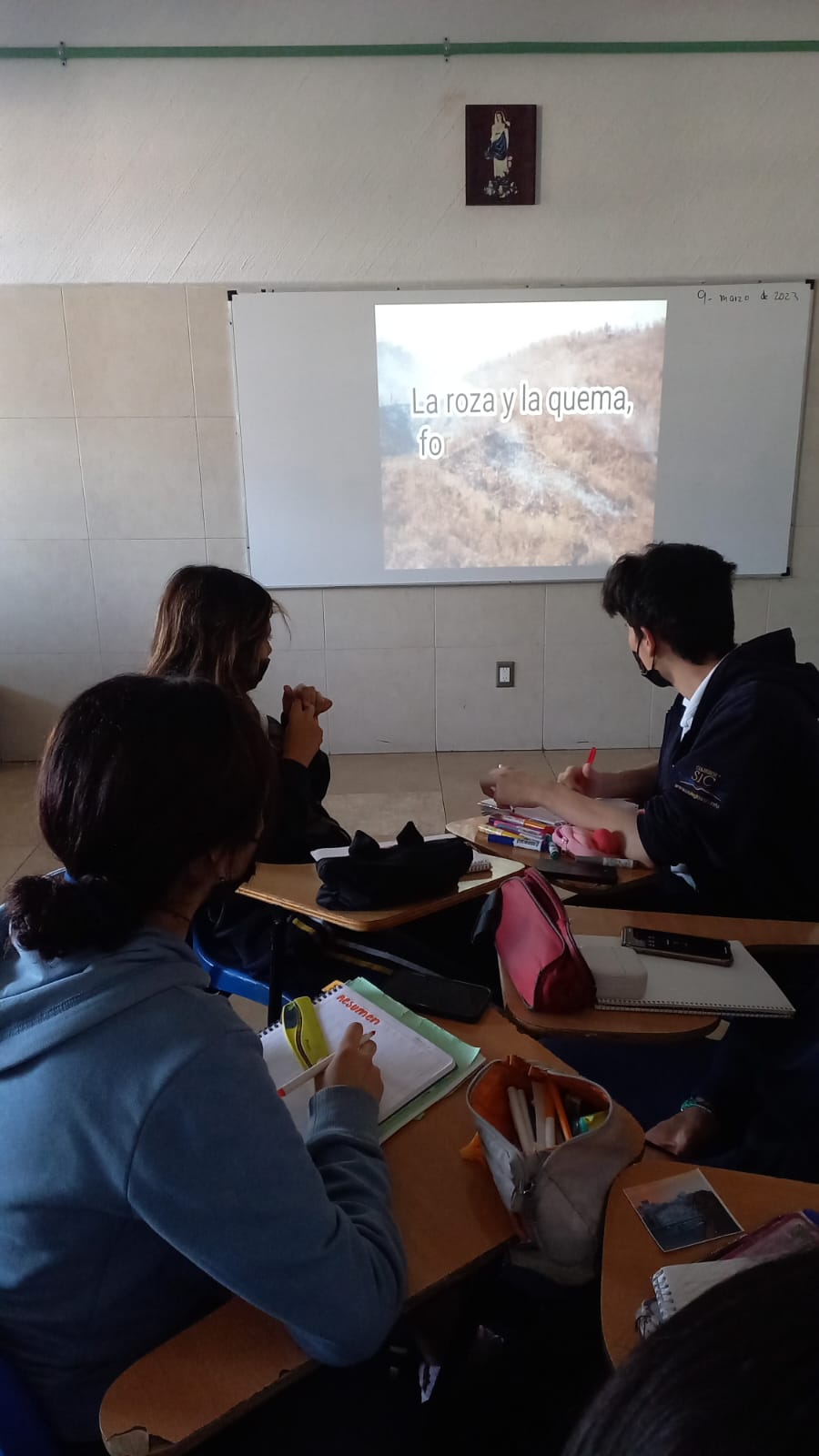 Observando video sobre el aprovechamiento del agua para la agricultura en el periodo prehispánico.
Evidencias:
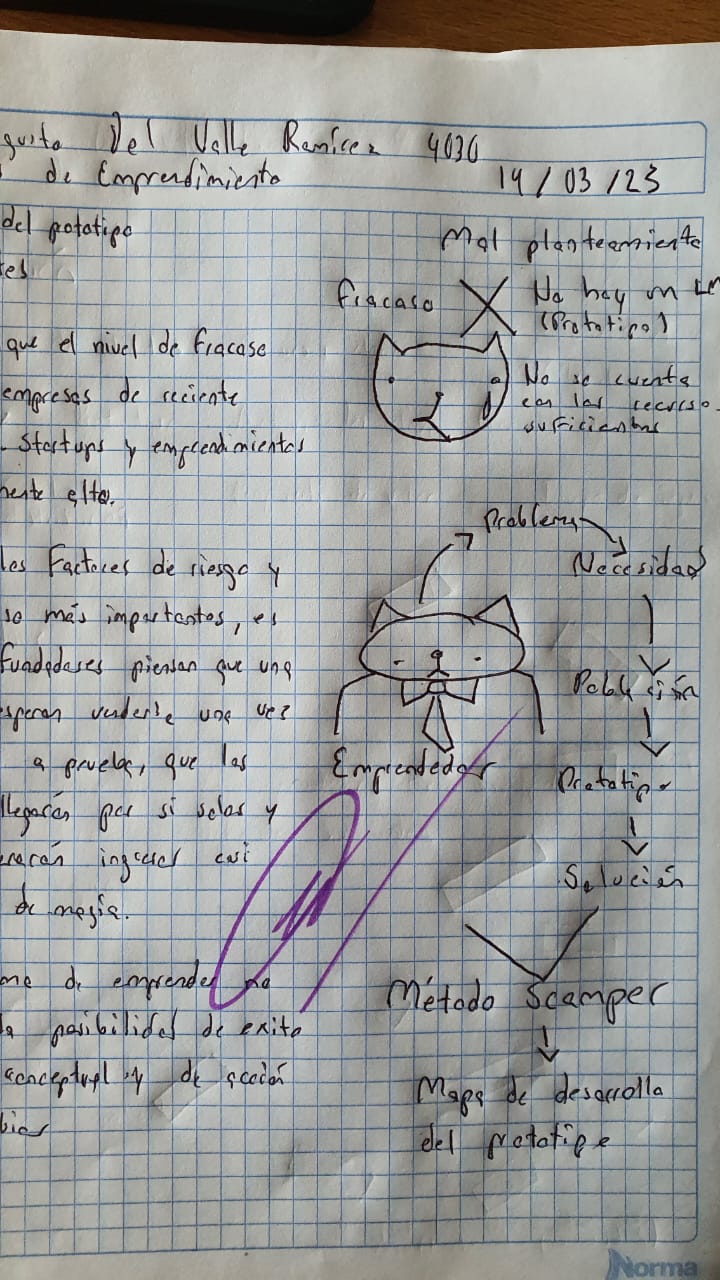 Aplicando Método SCAMPER
Evidencias:
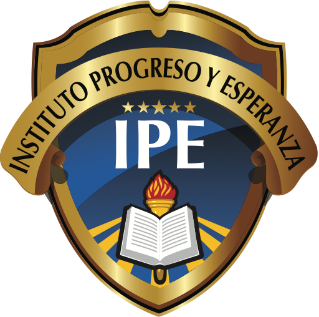 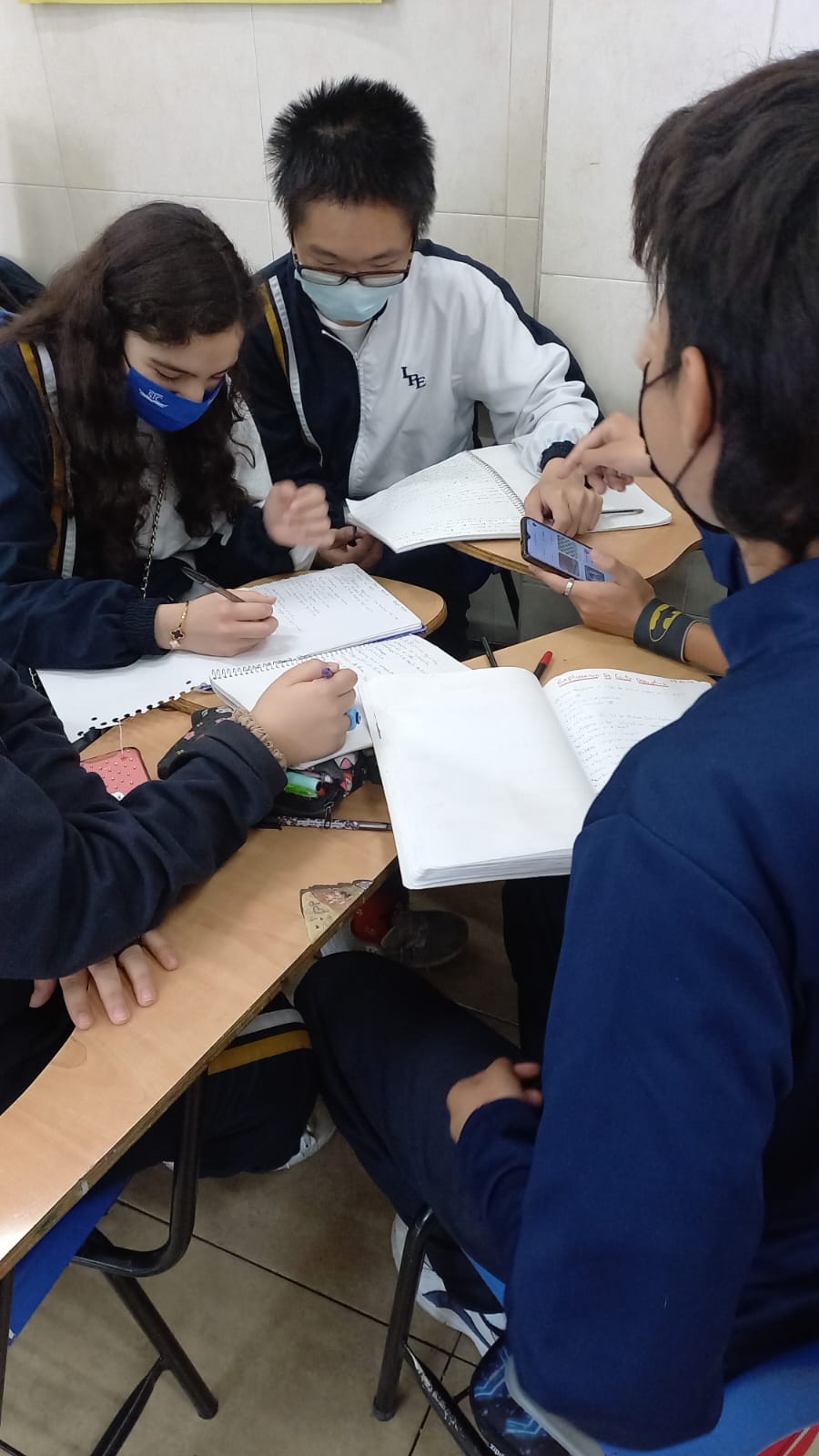 Redactando guión de video para Semana Cultural
Evidencias:
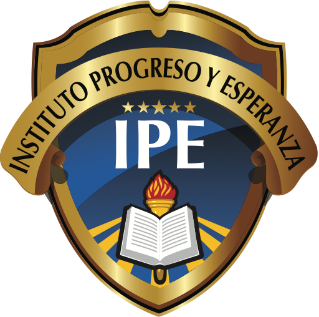 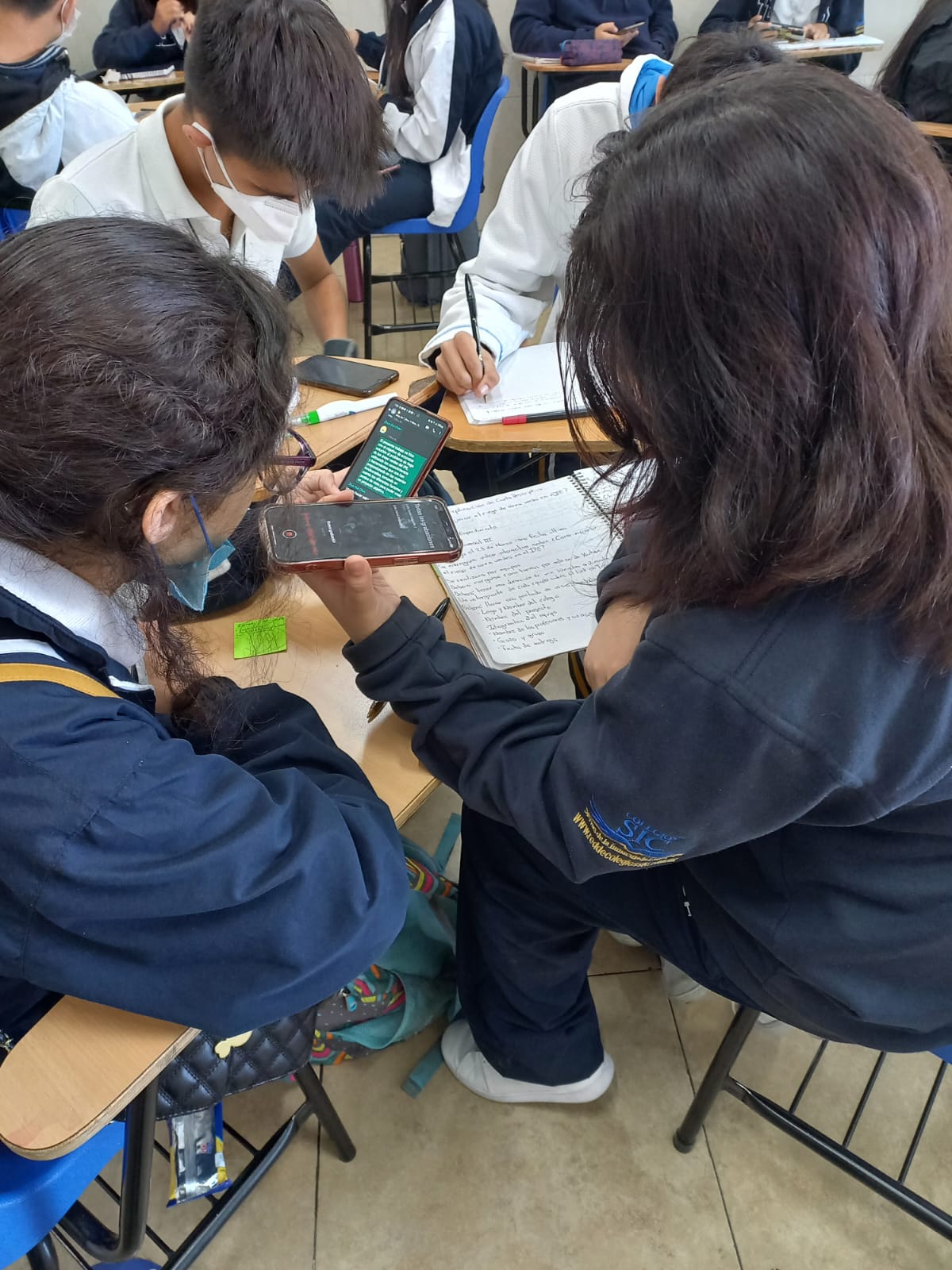 Grabando audio para video de Semana Cultural
Evidencias:
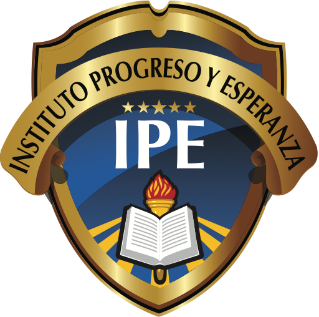 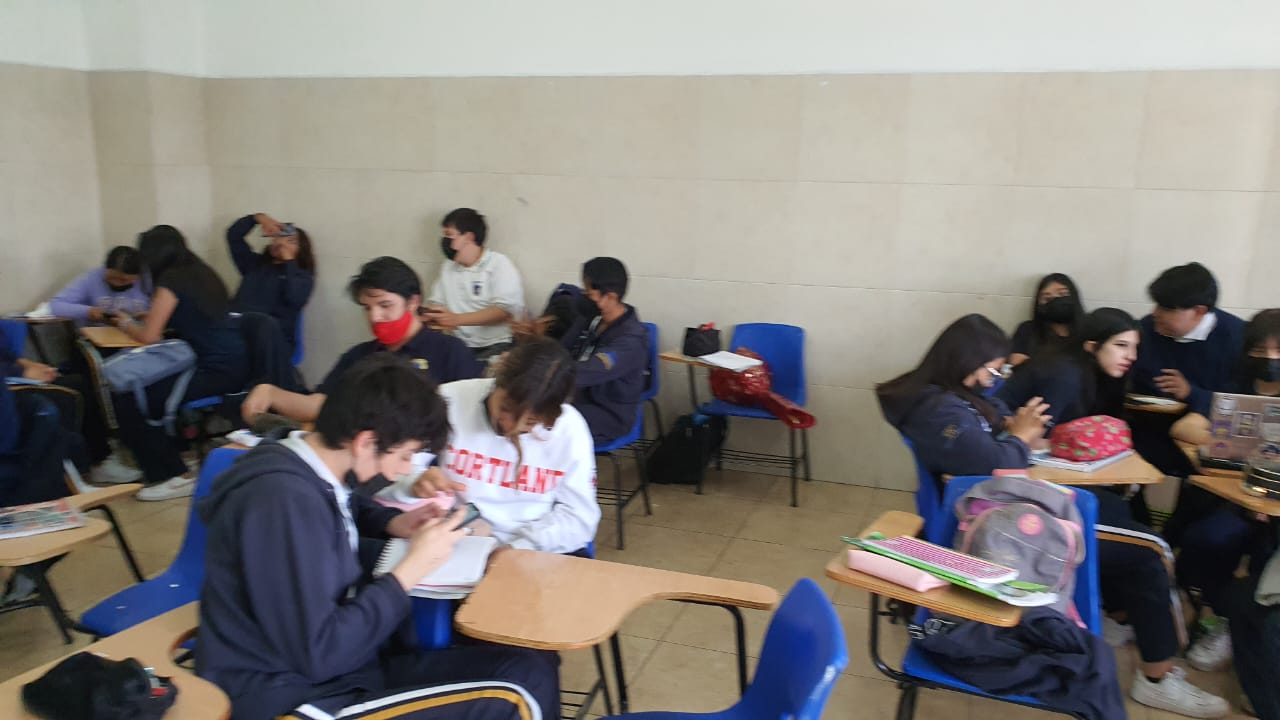 Ultimando detalles de sus videos
Evidencias:
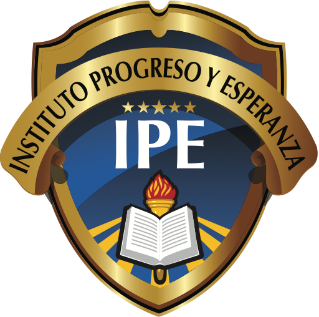 https://youtu.be/VIUSjQAYFO0 

https://youtu.be/cHJWT2_i3KU 

https://youtu.be/N5vqOWiX-o0 

https://youtu.be/XTDxail_SUw 

https://youtu.be/DwfX0Eirj3s
Evidencias:
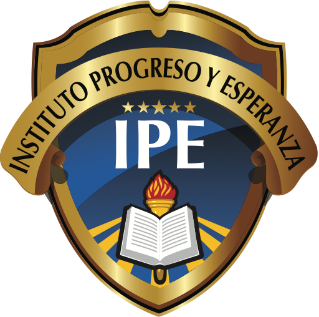 Presentación semana cultural:
Evidencias:
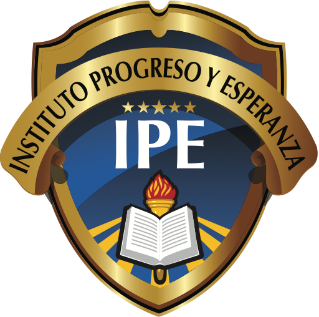 Presentación semana cultural:
Evidencias:
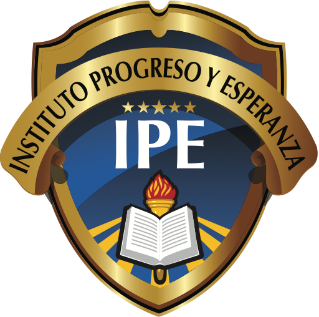 Presentación semana cultural:
Evidencias:
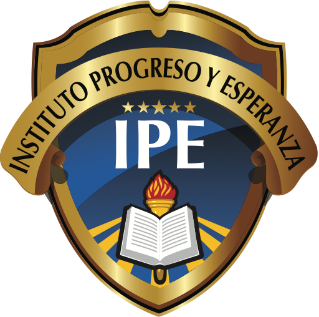 Presentación semana cultural:
Evidencias:
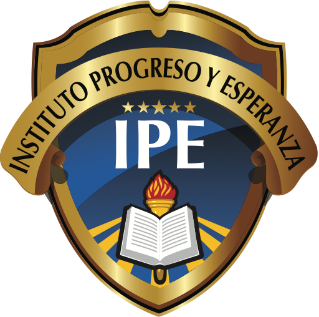 Presentación semana cultural:
Evidencias:
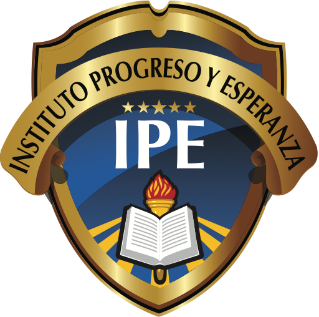 Presentación semana cultural:
Evidencias:
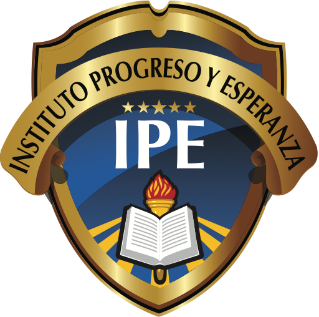 Implementación y registro